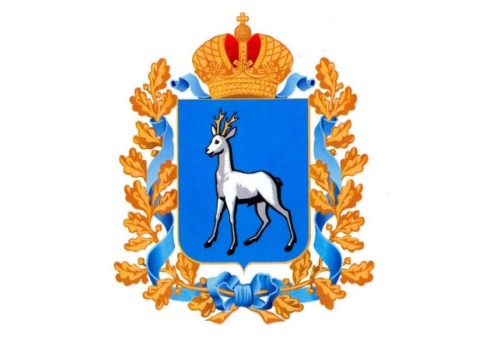 Министерство образования и науки Самарской области
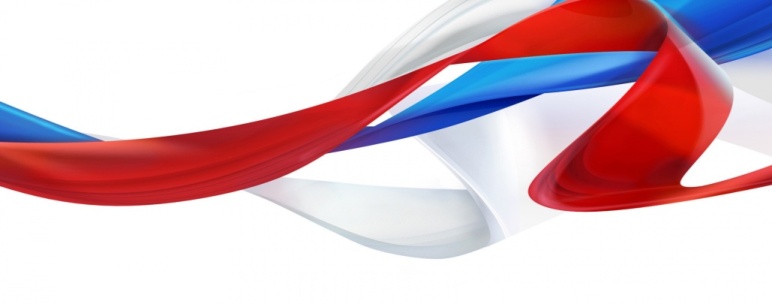 Актуальные вопросы подготовки к открытию Центров естественнонаучной и технологической направленностей «Точка роста» в 2021 году
17.02.2021
Показатели реализации НП «Образование» РП «Современная школа»
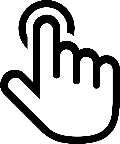 [Speaker Notes: Необходимо обратить внимание на отражение в ООП новых образовательных результатов (а  в рабочие программы, соответственно, тем и разделов), достижение которых поддерживается полученным оборудованием. 

Технологическое образование является в настоящий момент необходимым компонентом общего образования, предоставляя обучающимся возможность применять на практике знания основ наук, осваивать общие принципы и конкретные навыки преобразующей деятельности человека, различные формы информационной и материальной культуры, а также создания новых продуктов и услуг. Как мы видим, наполнение предметных областей «Технология», «Информатика и ИКТ» теперь значительно шире, нежели 2-3 года назад. Соответственно, должны меняться технологии обучения и содержание.
Ведущей образовательной технологией должна стать проектная деятельность, позволяющая ребенку научиться работать в условиях ограниченного времени, поучаствовать в создании конкретного результата.  
В содержании образования следует включать изучение элементов как традиционных, так и наиболее перспективных технологических направлений, включая обозначенные в НТИ, и соответствующих стандартам Ворлдскиллс.
С этой целью кейсы, предоставленные педагогам в рамках ПК, могут быть использованы также учителями других предметов. Например, раздел «Геоинформационные технологии» может быть отражен в курсе географии (результат - развитие картографической грамотности), Информатика и ИКТ (результат - умение работать в Веб-ГИС. Умение работать с векторными данными. Умение использовать базовые принципы дизайн-мышления), Технология (результат - умение работать с проекциями)]
Поставляемое оборудование в «Точки роста» в 2021 году
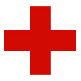 Красным цветом через дробь выделено оборудование для малокомплектных общеобразовательных организаций
Принципы использования оборудования
Принцип преемственности систем оборудования:
цифровая лаборатория и оборудование общего назначения позволяют обеспечивать деятельность обучающихся основной и старшей школы;
совокупность лабораторного оборудования с цифровыми лабораториями по физике, биологии и химии обеспечивают практическую деятельность в рамках изучения естественнонаучных предметов в 10-11 классах на углублённом уровне.
Принцип сочетания классических и современных средств измерений и способов экспериментального исследования явлений:
использование классических средств измерения (динамометры, стрелочные амперметр и вольтметр), цифровых приборов (цифровые весы, секундомер) и датчиков;
понимание принципов действия аналоговых измерительных приборов, обеспечение перехода к использованию инструментов цифровой лаборатории.
Принцип приоритета ученического эксперимента для реализации системно-деятельностного подхода:
формирование естественнонаучной грамотности;
увеличение числа ученических опытов в курсах естественных наук;
формирование самостоятельности действий при проведении наблюдений, измерений и исследований.
Количество помещений
Количество и площадь помещений не регламентируются. Эти параметры зависят от уже сложившейся инфраструктуры школы.

Администрация школы сама определяет какие помещения относятсяк «Точке Роста», исходя из основного условия организации центра - обеспечить полноценные практические зоны для предметов естественнонаучного и технологического профилей. Для этого предлагается организовать лаборатории: химическую, биологическую (химико-биологическую), физическую, технологическую.

Лаборатории проще всего организовать на базе уже существующих кабинетов физики, химии, биологии, информатики, технологии (и прилегающих к ним подсобных помещений, лаборантских).

Можно организовывать и дополнительные рекреационные пространства (по необходимости). Это могут быть библиотеки, медиатеки, коворкинги, лектории, различные зоны отдыха на базе существующих рекреаций, коридоров, библиотек, актовых залов.
Зонирование. Пример стандартной подачи вариант 1.
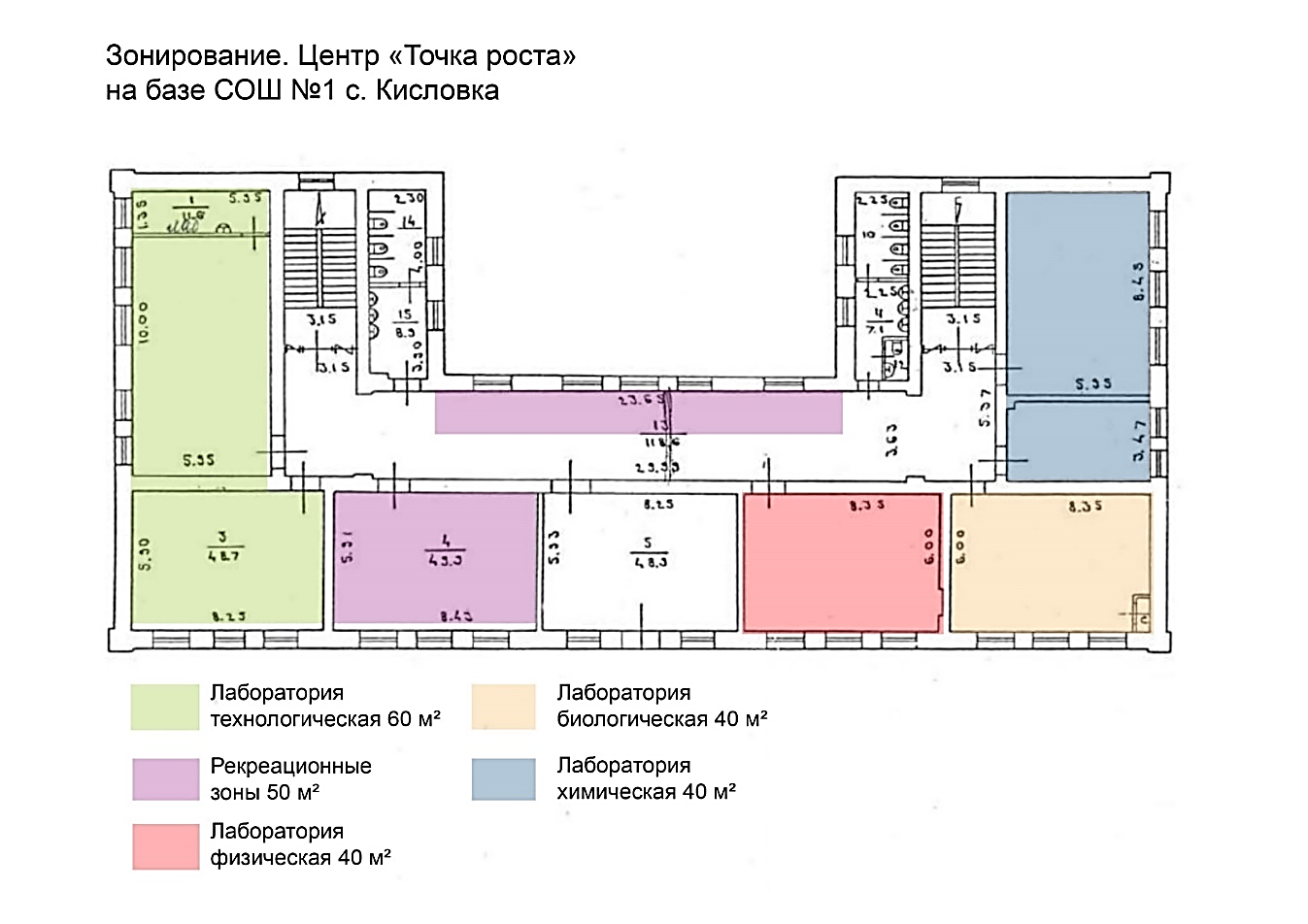 Согласовано
Гл. консультант МОиН СО
_______Ю.В.Пряхина
«___»____2021
Необходимо согласовать
с гл. консультантом 
МОиН СО 
Пряхиной Ю.В. 
 зонирование.
 
Срок: 
с 10 по 20.03.2021
Зонирование. Пример стандартной подачи вариант 2.
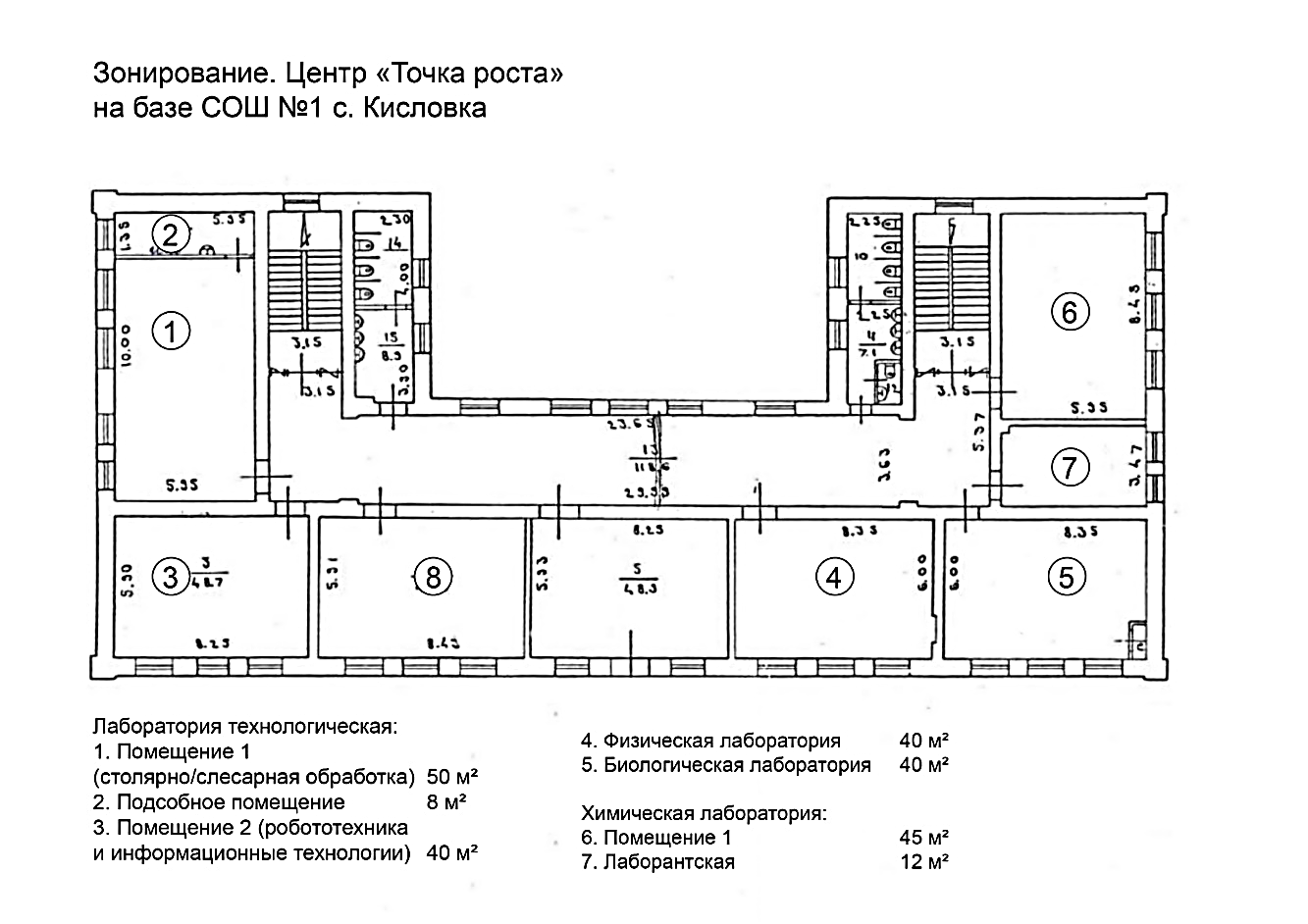 Согласовано
Гл. консультант МОиН СО
_______Ю.В.Пряхина
«___»____2021
Желательная стилистика и планировка помещений
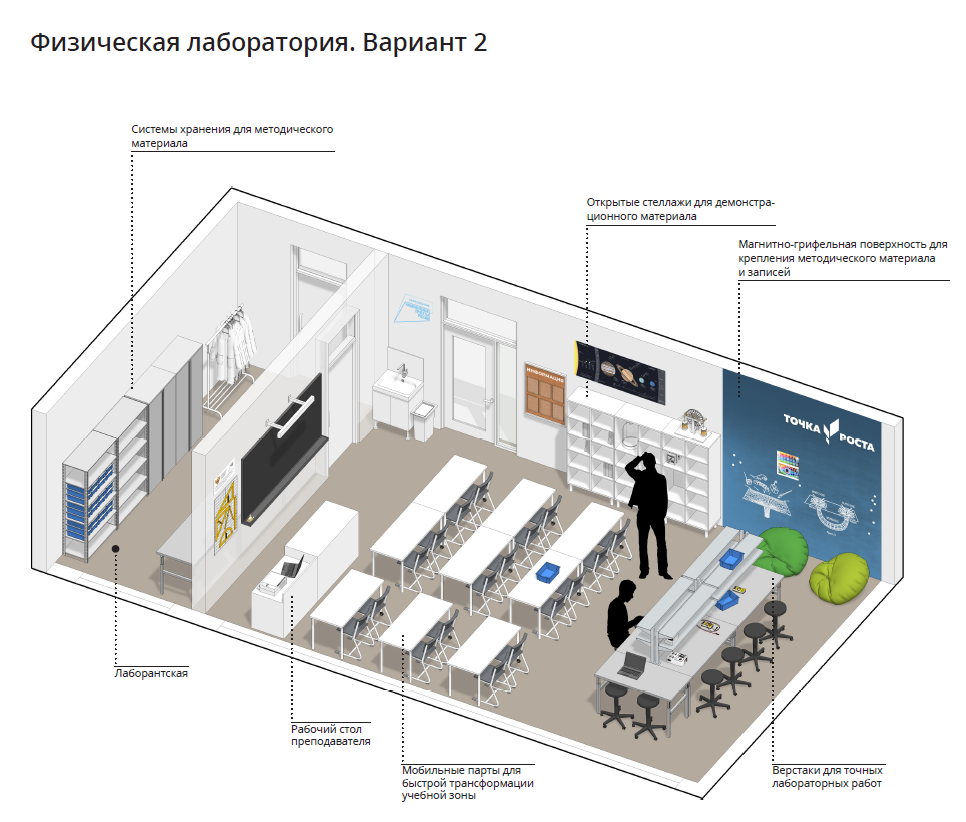 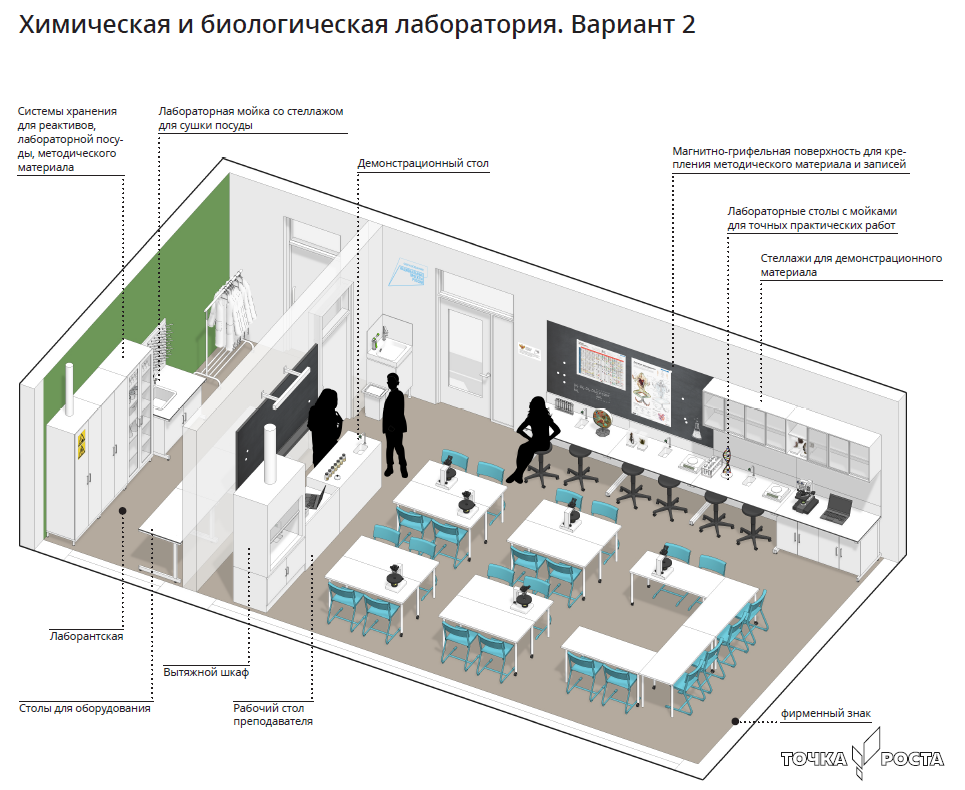 Основные тезисы:
Светлые пространства. В преимуществе белый, светло-серый цвет.
Красный фирменный цвет может использоваться акцентно и в небольших количествах.
Помещения могут быть и в нейтральных цветах (без ярких акцентов).
Более подробная информацию см. «Руководстве по проектированию и дизайну образовательного пространства».
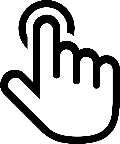 Папка с графическими элементами
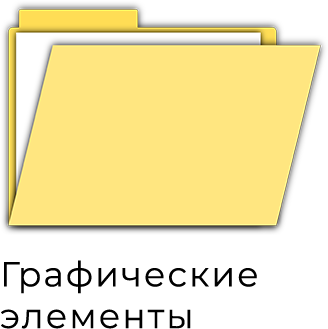 ВКЛЮЧАЕТ МАКЕТЫ:
фирменного знака
фирменных элементов
интерьерные таблички, стенды, грамоты
Ссылка на комплект материалов по дизайну
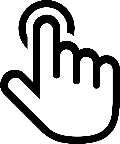 Руководство по дизайну помещений
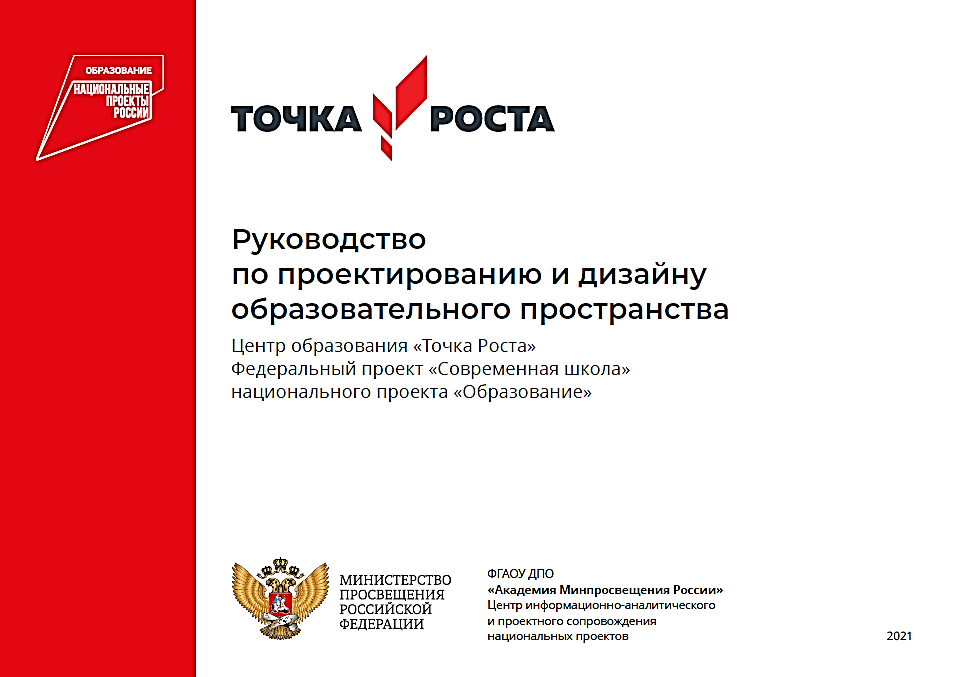 ОТВЕЧАЕТ НА ВОПРОСЫ:
какие и сколько помещенийвключает «Точка Роста»?
как брендироватьпомещения?
ВКЛЮЧАЕТ РЕКОМЕНДАЦИИ ПО:
подбору мебели
цветовым решениям
материалам отделки
навигации
декору
Руководство по фирменному стилю
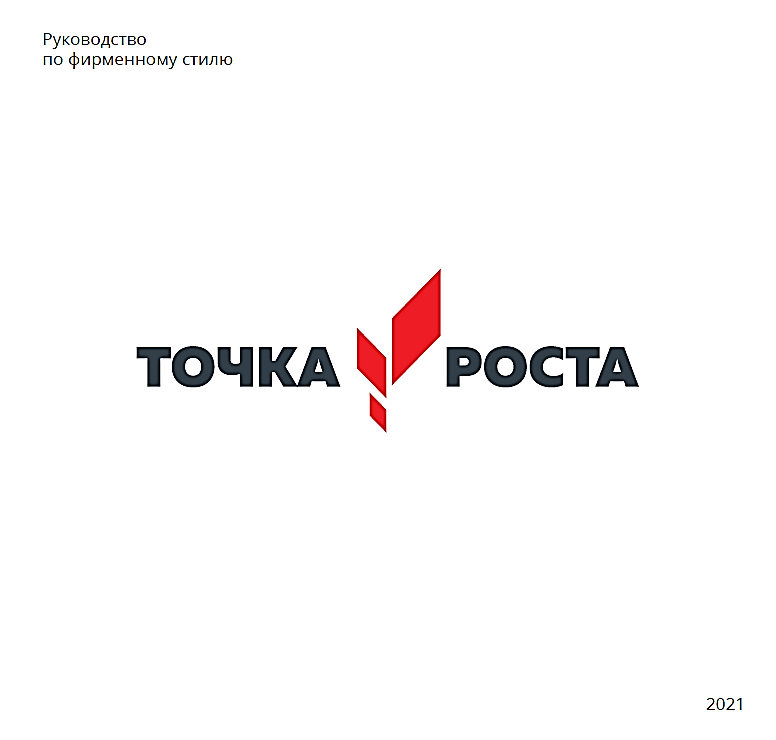 ОТВЕЧАЕТ НА ВОПРОСЫ:
как выглядит логотипи элементы фирменного стиля?
как можно и как нельзя использовать логотип?
как брендировать 
      веб и промопродукцию?
как и в каких случаях использовать кобрендинг с нацпроектом «Образование»?
Минимальные индикаторы и показатели мероприятий по созданию и функционированию Центров «Точка роста» в 2021 году
Дорожная карта создания и организации работы Центров «Точка роста» в 2021 году
Дорожная карта создания и организации работыЦентров «Точка роста» в 2021 году
Дорожная карта создания и организации работыЦентров «Точка роста» в 2021 году
Дорожная карта создания и организации работыЦентров «Точка роста» в 2021 году